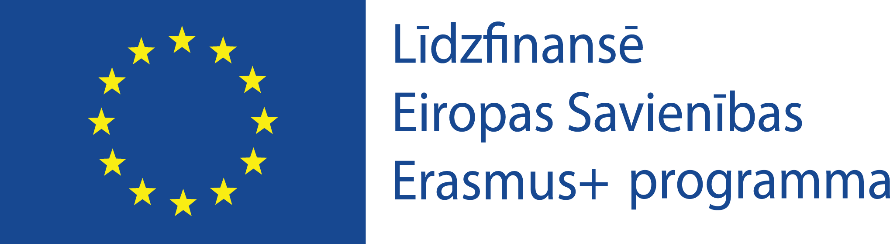 Būvniecības darbinieku kvalifikācijas celšana koka būvniecības metodēs energoefektīvām ēkām
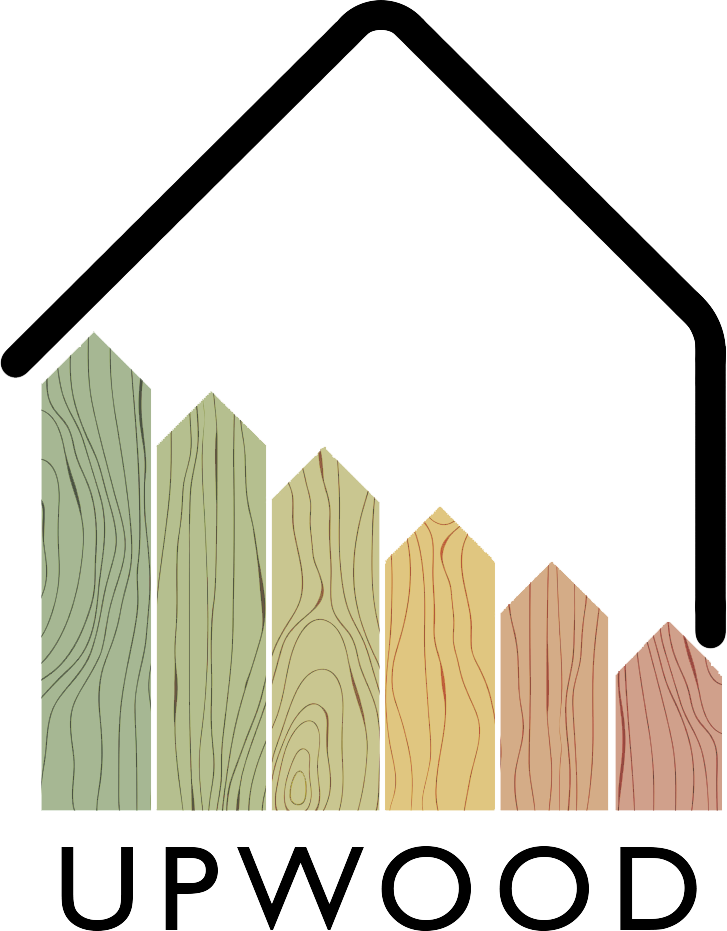 Upwood Projekts
2. semestris
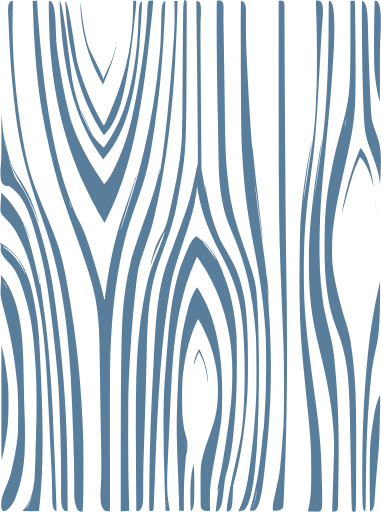 Projekta mērķis
UPWOOD veido stratēģisko partnerību, lai uzlabotu darba vidē balstīto PIA, izstrādājot un padarot par pieejamiem izglītības resursus, lai atbildētu uz pašreizējo un nākotnes pieprasījumu pēc profesionālām prasmēm energoefektīvas un inovatīvas kokapstrādes praksēs būvniecībā.

 Projekta īstenošanas periods: 2019. gada oktobris – 2022. gada marts
 Ilgums: 30 mēneši
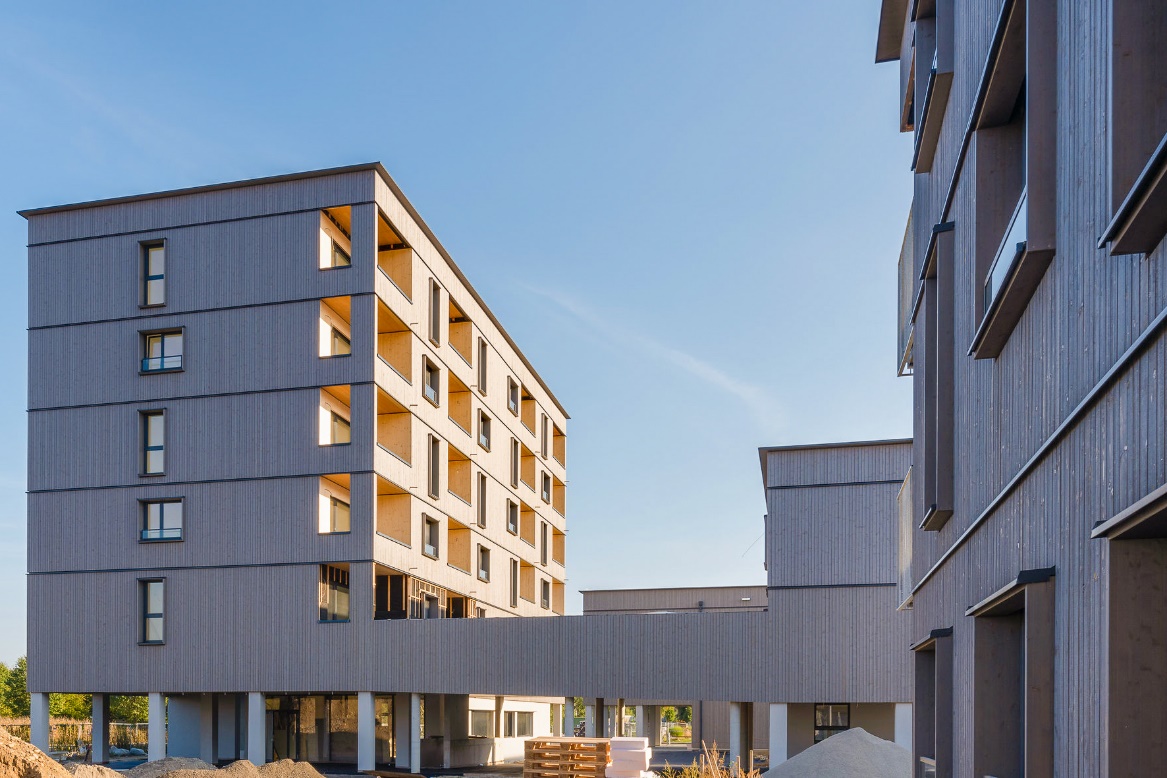 ©Pierer/WOHNBAUGRUPPE ENNSTAL
Mērķi
1
2
3
Galvenās mērķa grupas
Galvenie iznākumi (1/2)
Galvenie iznākumi (2/2)
2. projekta tikšanās
Projekta otro sanāksmi bija paredzēts organizēt UPV universitātē, Valensijā, taču COVID-19 izraisītās situācijas dēļ tā bija jāorganizē tiešsaistē 2020. gada 20. maijā.
Partneri pievērsās intelektuālajiem rezultātiem O1 un O2 un galvenokārt koncentrējās uz uzdevumu O2-T1 “Mācīšanās rezultātu apvienošana mācību vienībās”, kā rezultāts tika uzlabots, ņemot vērā visu partneru viedokļus.
Tika pārskatīti visi veicamie uzdevumi un ieplānota nākamā sanāksme. Neskatoties uz dalībnieku entuziasmu tikties Liepājā (Latvija), sanāksme būs jāorganizē tiešsaistē.
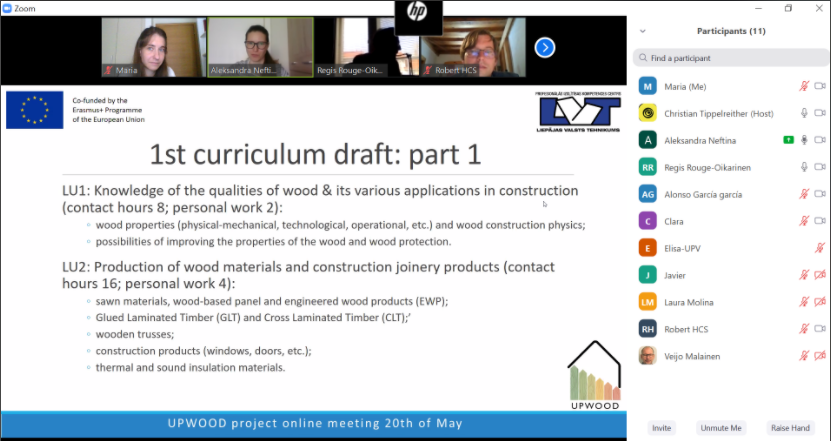 UPWOOD 2nd project meeting (Virtual)
20 May 2020
Darbības progress
O2-T1 Mācību vienību precizēšana
Šajos pēdējos projekta mēnešos partneri ir apzinājuši UPWOOD Atvērto Izglītības Resursu mācību vienības. Mācīšanās rezultāti, pamatojoties uz pētījuma un aptaujas rezultātiem, kas tika iegūti Intelektuālā iznākuma 1 ietvaros pirmajā semestrī, ir grupēti mācību vienībās, kas apkopo prasmju, zināšanu un kompetenču kopumu, ko identificēja kā pieprasītus būvniecības nozarē.

Mācību vienības ir veidotas, ievērojot Eiropas ECVET tīkla noteiktos kritērijus, un katrs ir precizēts: nosaukums, mācību vienības satura tēmu saraksts, mācību mērķi, priekšnosacījumi, mācību materiālu apjoms (lekciju piezīmes, prezentācijas, gadījumu izpēte, FAQ), plānotais mācību vienības ilgums un atsauces.
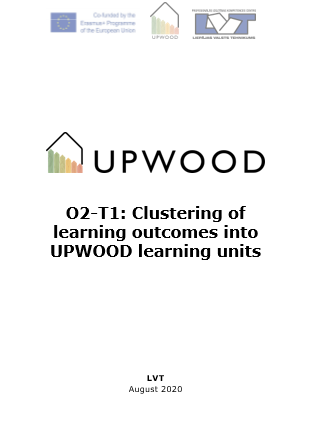 UPWOOD mācību vienības (1)
O2-T1 Mācību vienību precizēšana
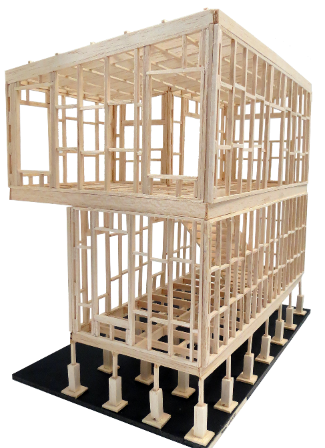 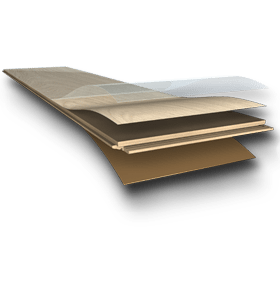 UPWOOD mācību vienības (2)
O2-T1 Mācību vienību precizēšana
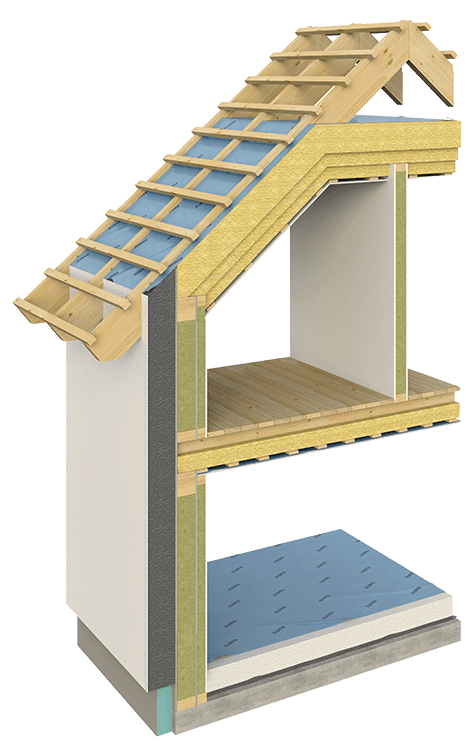 Partneri
Holzcluster Steiermark

Vadošais klasteris Grācā, kas izstrādā un īsteno projektus koksnes vērtību ķēdēs, īpašu uzmanību pievēršot celtniecībai ar kokmateriāliem.
EXELIA

Radošu mācību risinājumu uzņēmums Atēnās, Grieķijā, kas specializējas profesionālajā apmācībā ar inovatīvām metodēm.
LVT

Valsts tehniskās izglītības skola Latvijā, kas nodrošina profesionālās izglītības programmas, tai skaitā būvniecībā un kokapstrādē.
Universitat Politècnica de València

Valsts akadēmiska institūcija, kas nodarbojas ar pētniecību un mācīšanu būvniecības tehnoloģiju jomā.
Woodpolis

Ekspertu organizācija, kas nodrošina apmācības un produktu izstrādes pakalpojumus koka būvniecībai, atrodas Somijā.
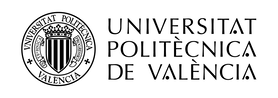 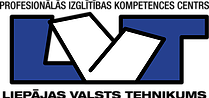 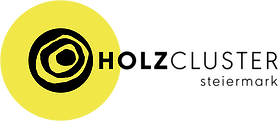 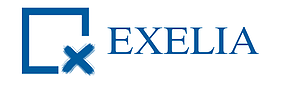 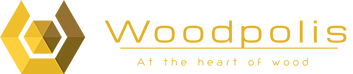 Sazinies ar mums: Aleksandra NeftinaPIKC «Liepājas Vasts tehnikums»aleksandra.neftina@lvt.lv+371 25977076
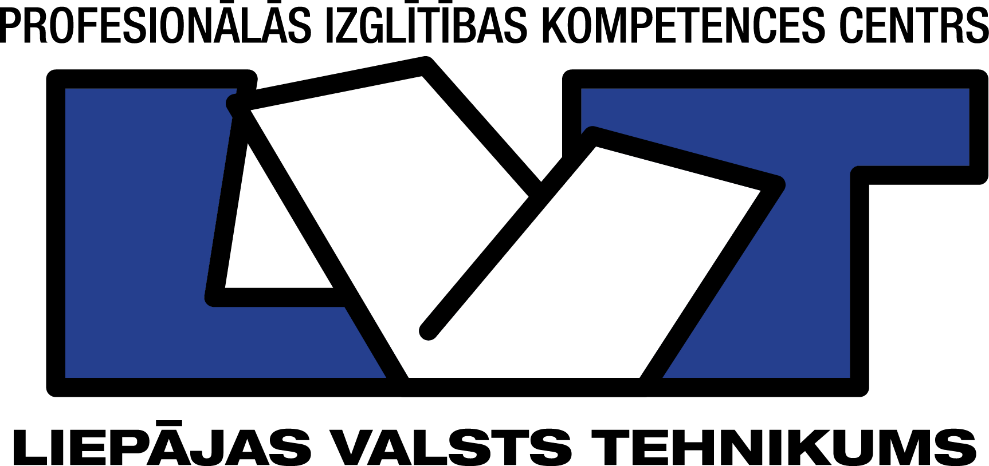 Projekta koordinators: 
	Mag. Visnja Koscak
	Holzcluster Steiermark GmbH
	T +043 (0) 316-58 78 50 - 220
Seko mums:
www.upwoodproject.eu
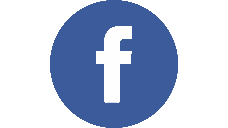 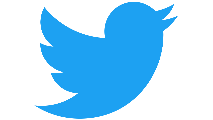 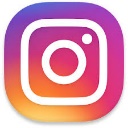 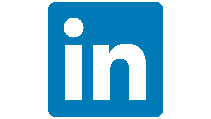 Koscak@holzcluster-steiermark.at
Eiropas Komisijas atbalsts šīs publikācijas sagatavošanai nav uzskatāms par satura apstiprinājumu, kas atspoguļo tikai autoru viedokļus, un Komisija nevar būt atbildīga par tajā ietvertās informācijas jebkādu izmantošanu.